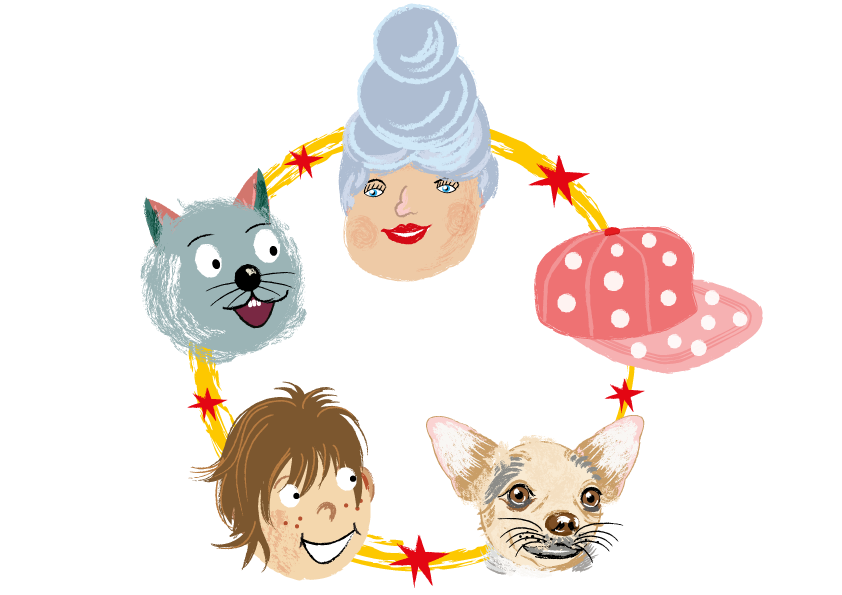 Rhymes
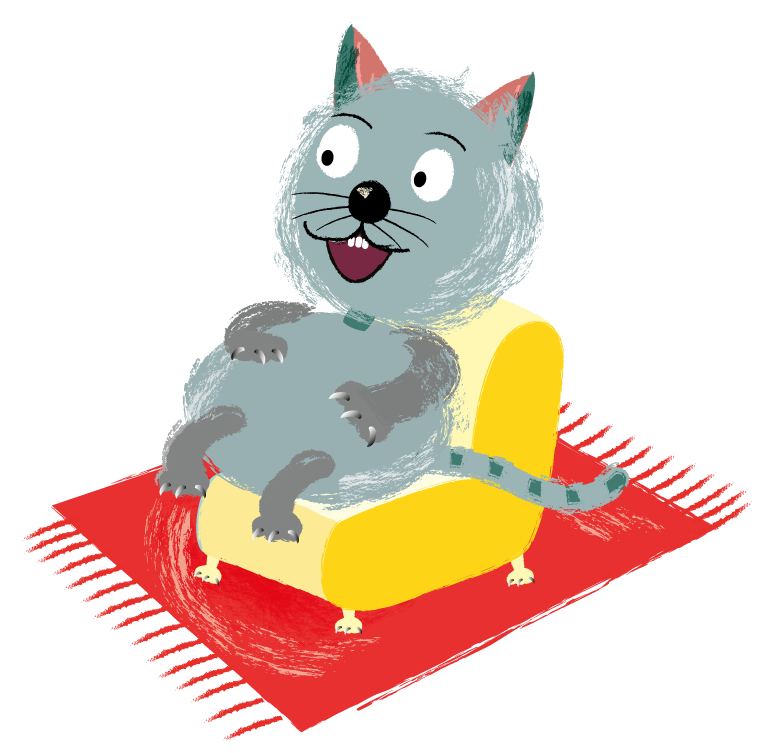 I can see a fluffy grey cat. 
She is sitting on my red mat.
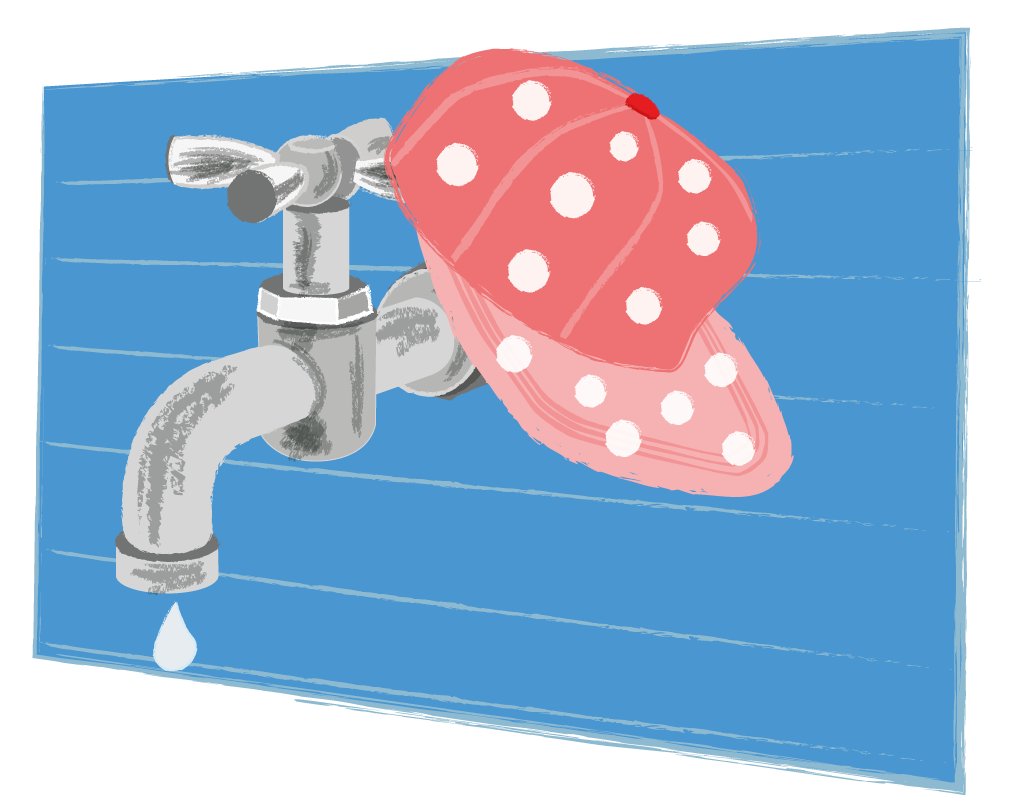 There is a spotted cap. 
It’s near the water tap.
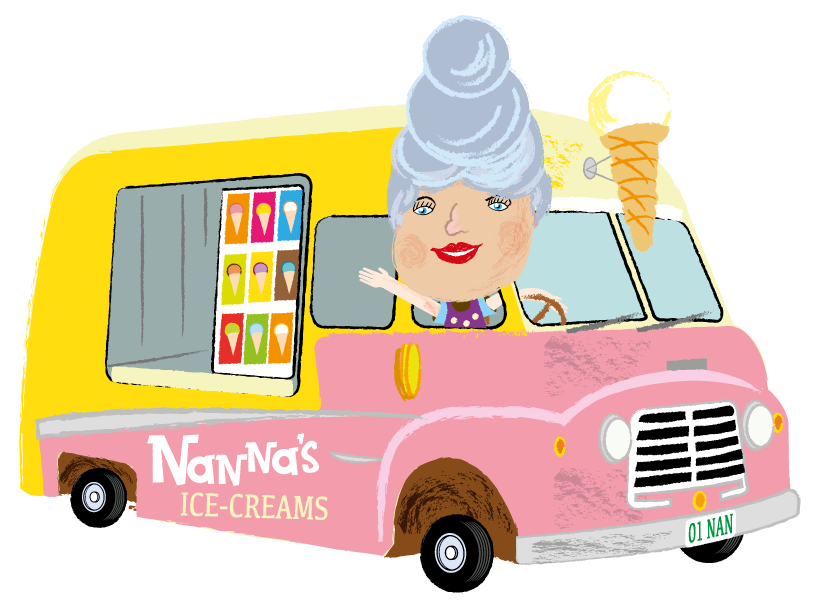 Here is Timothy’s Nan. 
She drives the ice-cream van.
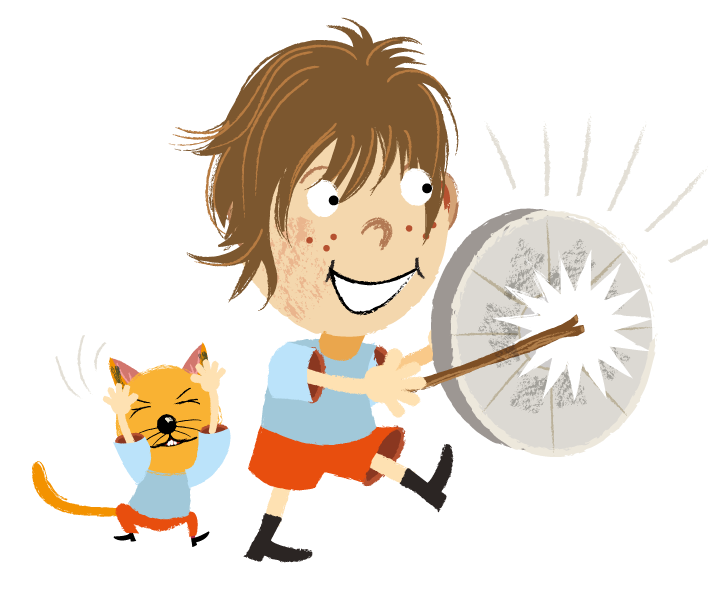 I can make a big loud din. 
I will bang the rubbish bin.
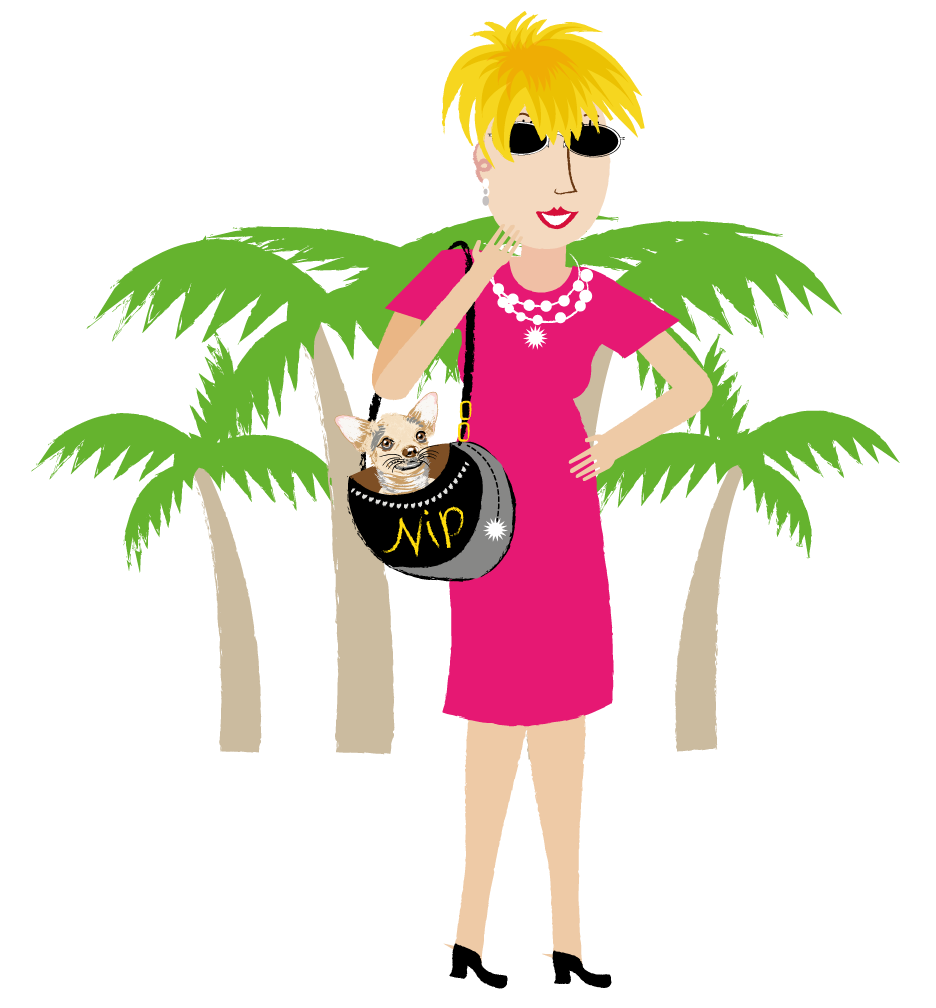 I can see a dog called Nip. He sits on a lady’s hip.